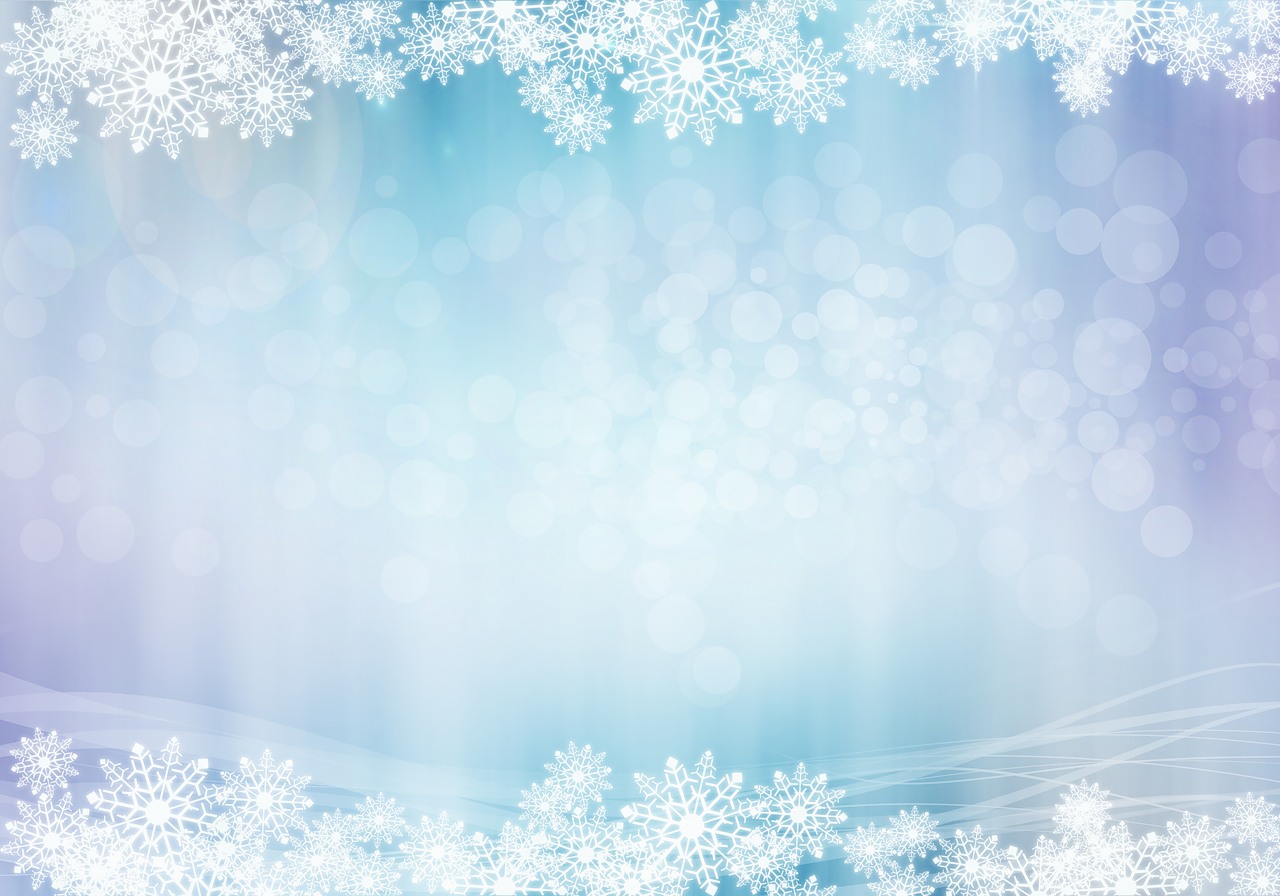 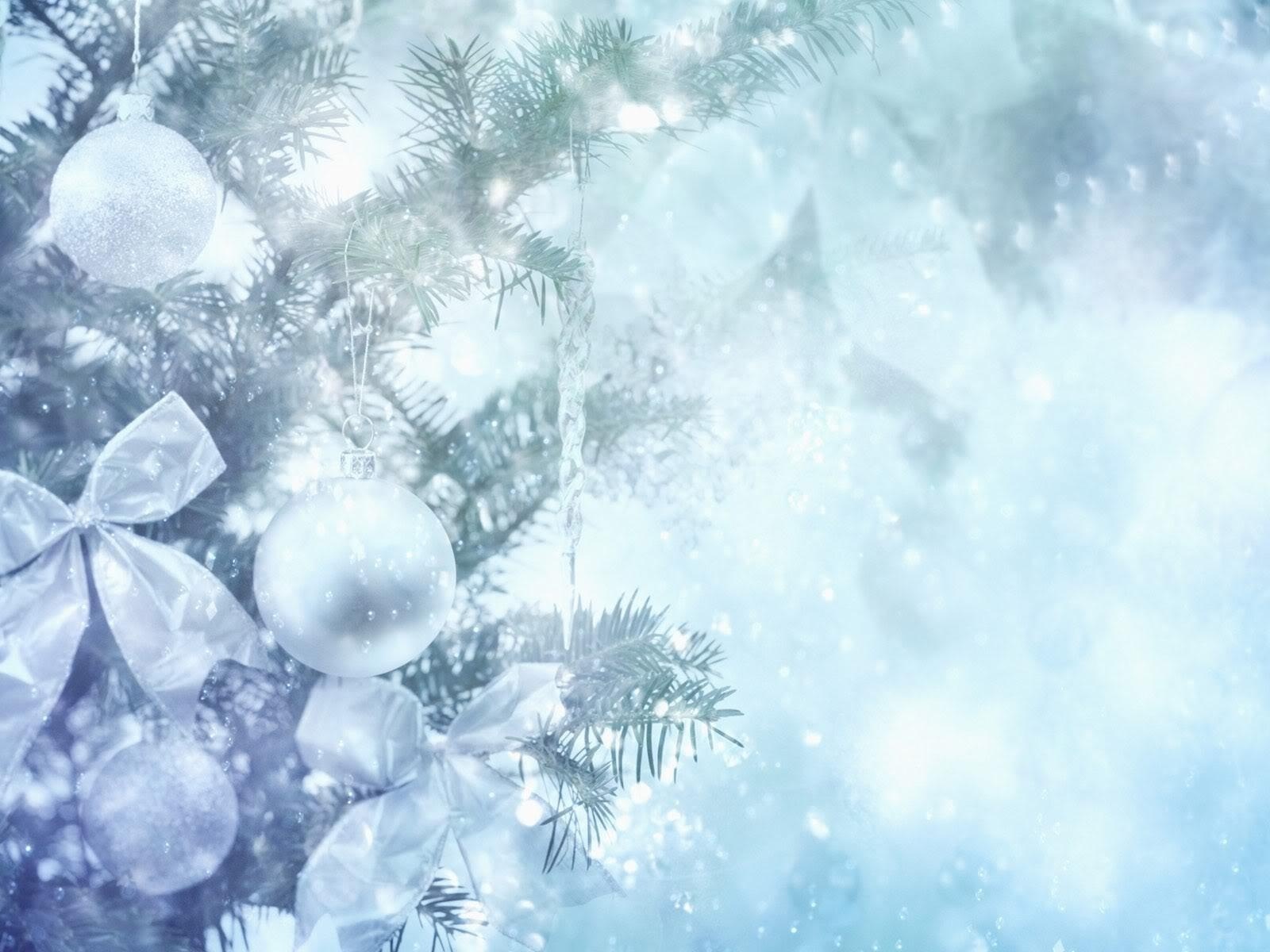 Муниципальное автономное дошкольное образовательное учреждение 
«Детский сад № 92»

Руководитель: Журавлева С.Г.
Спортивное развлечение 
игра «Аты – баты мы солдаты»
для детей младшего и среднего  дошкольного возраста


                          Провела: инструктор по физической культуре
 Белкина Н.Н.
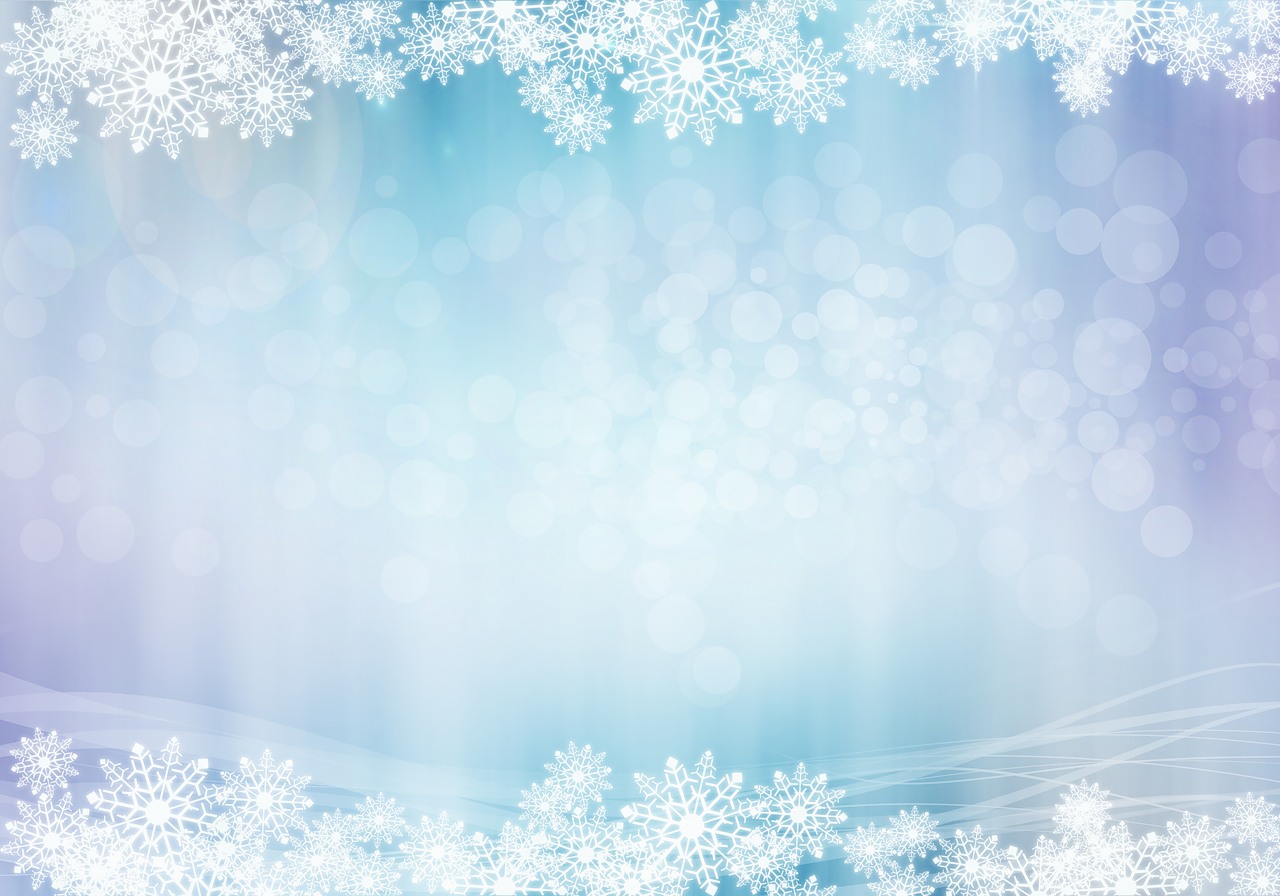 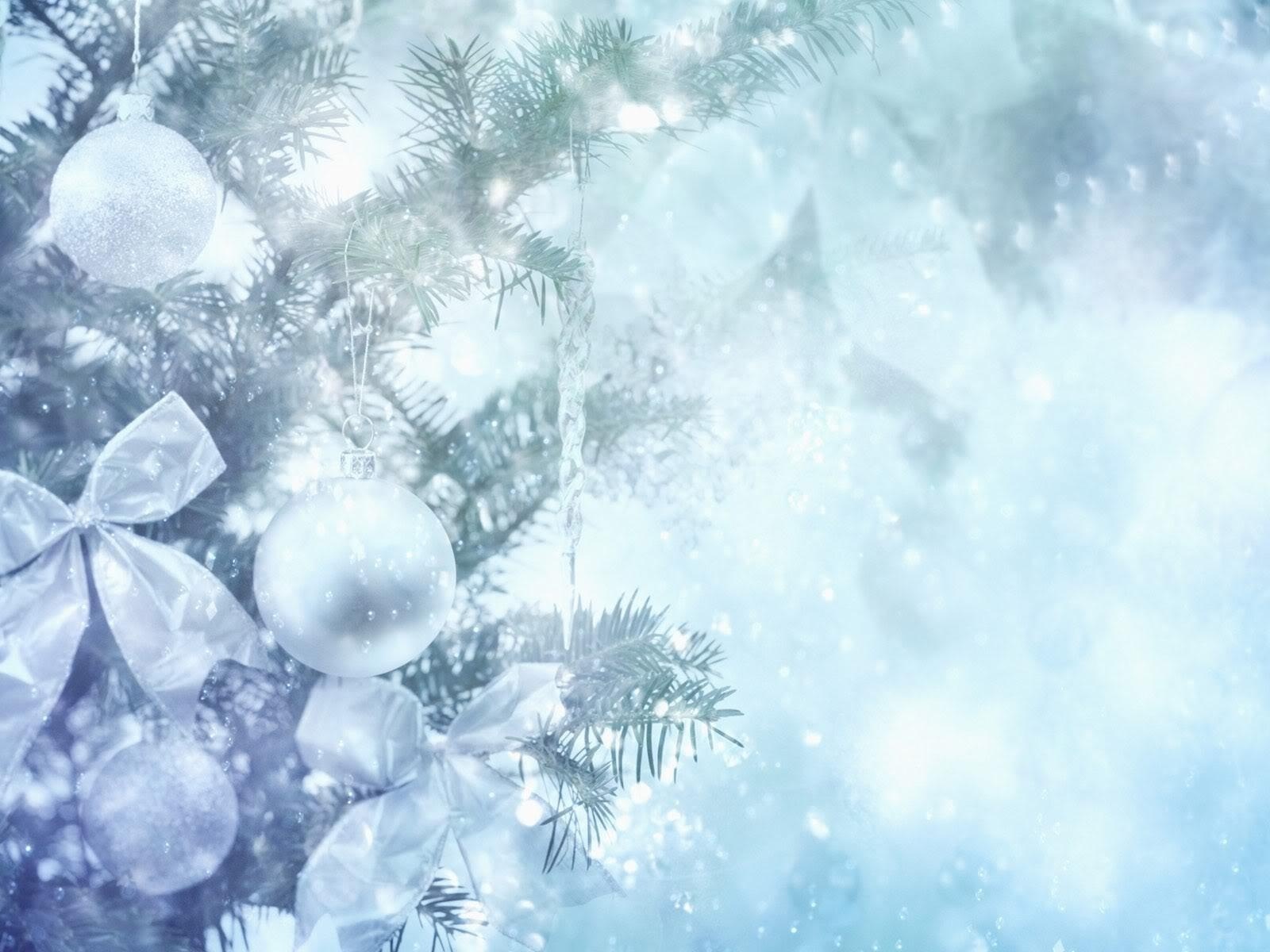 20, 21  февраля 2020 г, в ДОУ прошло спортивное развлечение «Аты – баты мы солдаты», для детей младшего и среднего дошкольного возраста.
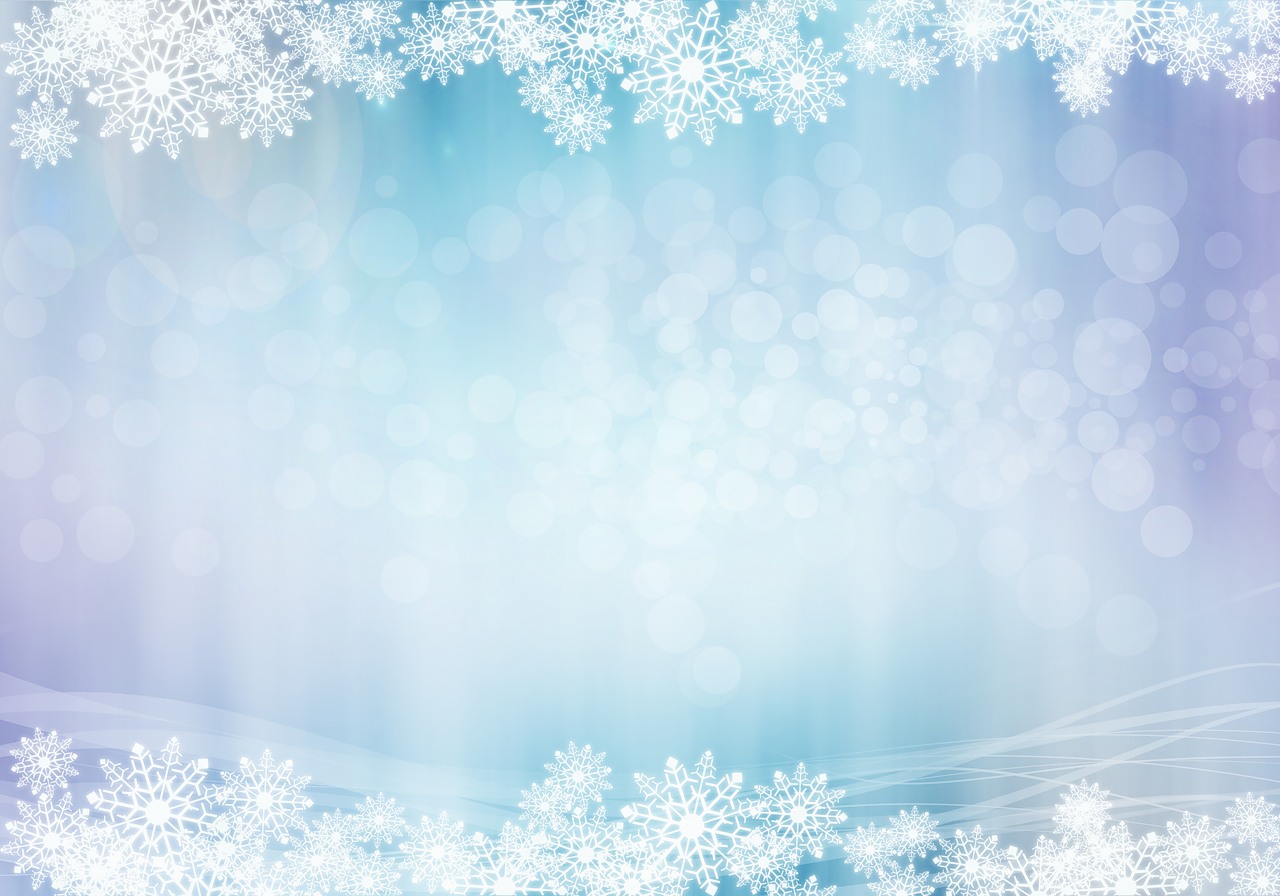 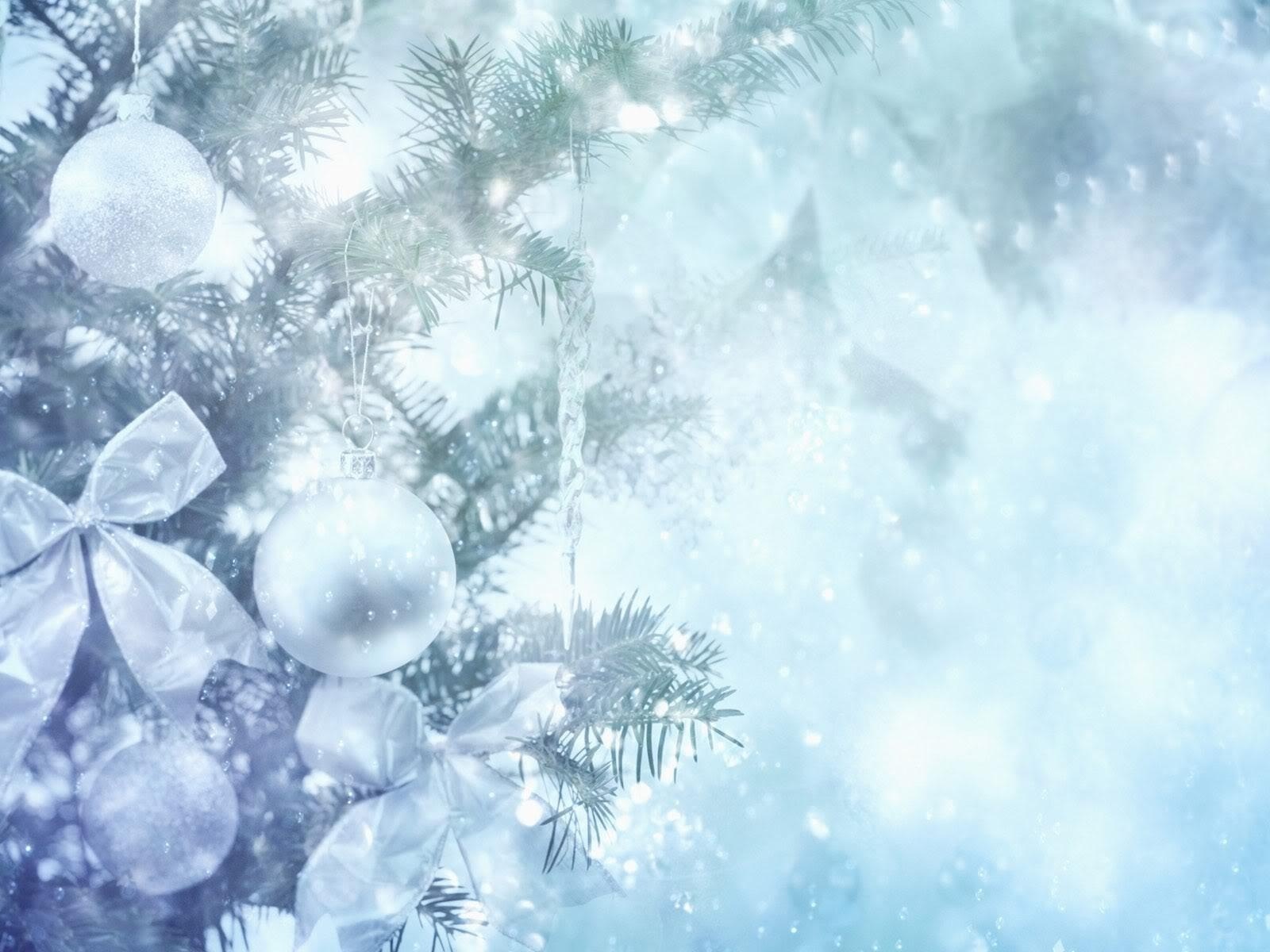 В ходе развлечения дети учились выполнять команды, преодолевали полосу препятствий, скакали на конях, упражнялись в меткости, играли в игры на тренировку внимания  быстроту и ловкость. 
	В заключении мероприятия девочки подарили мальчикам подарки.
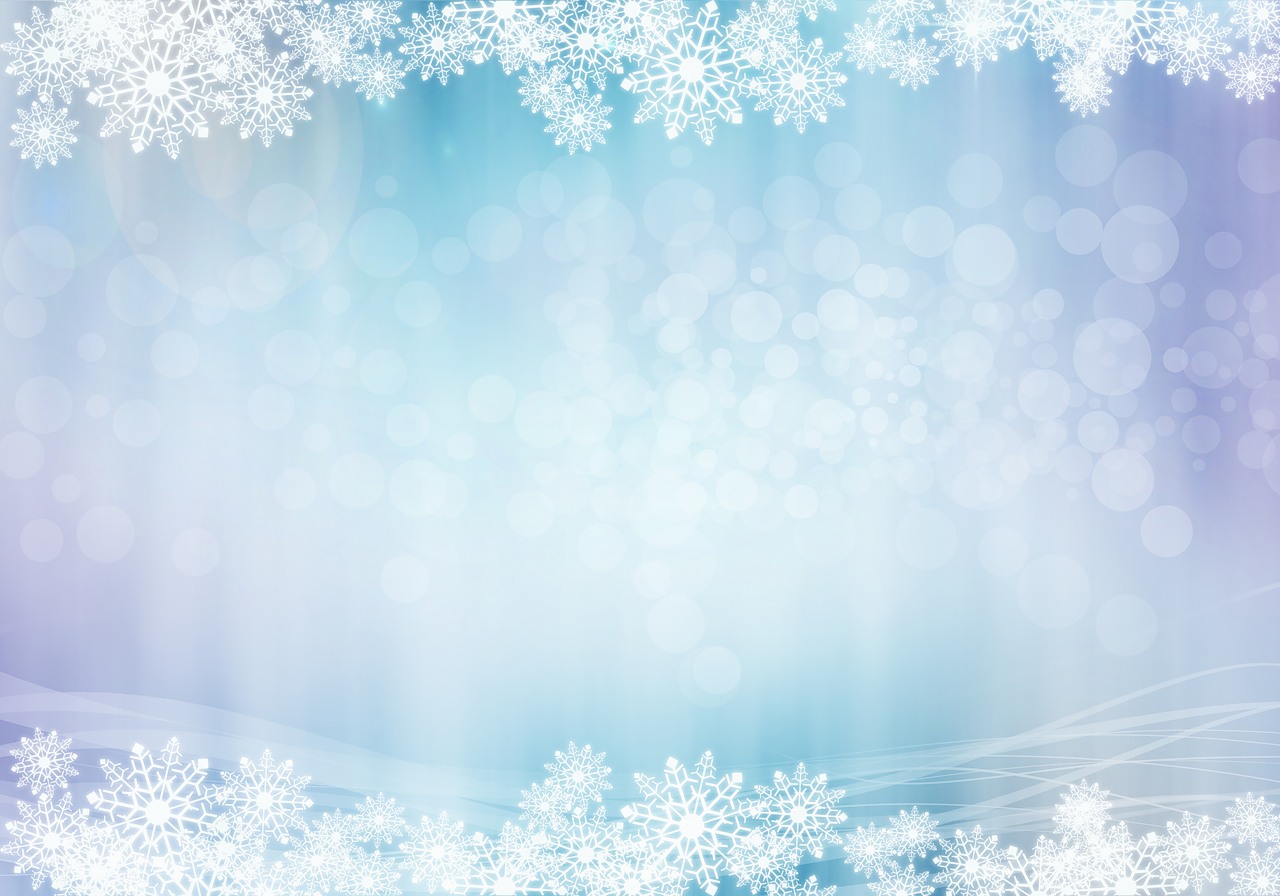 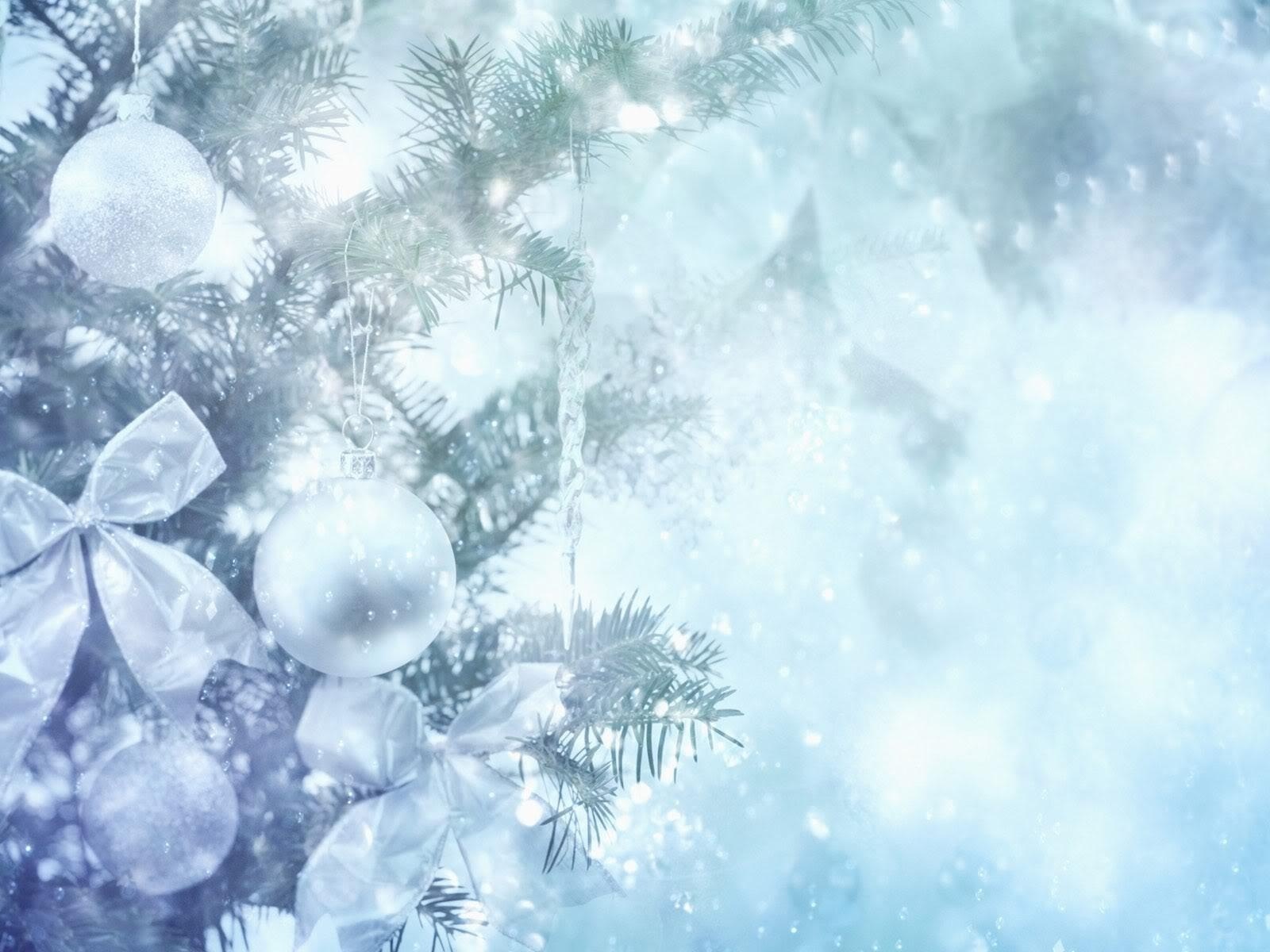 «Веселая зарядка»
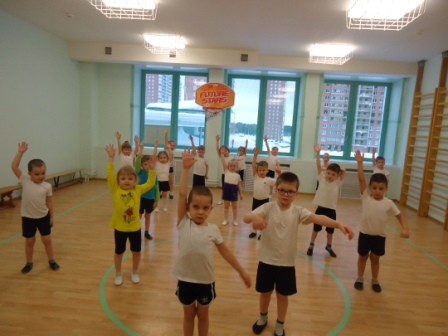 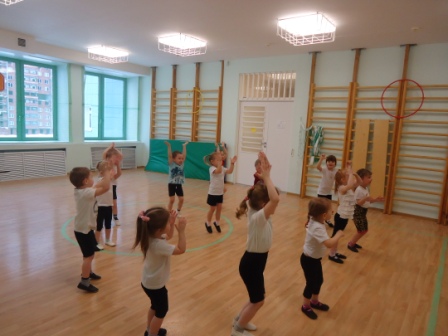 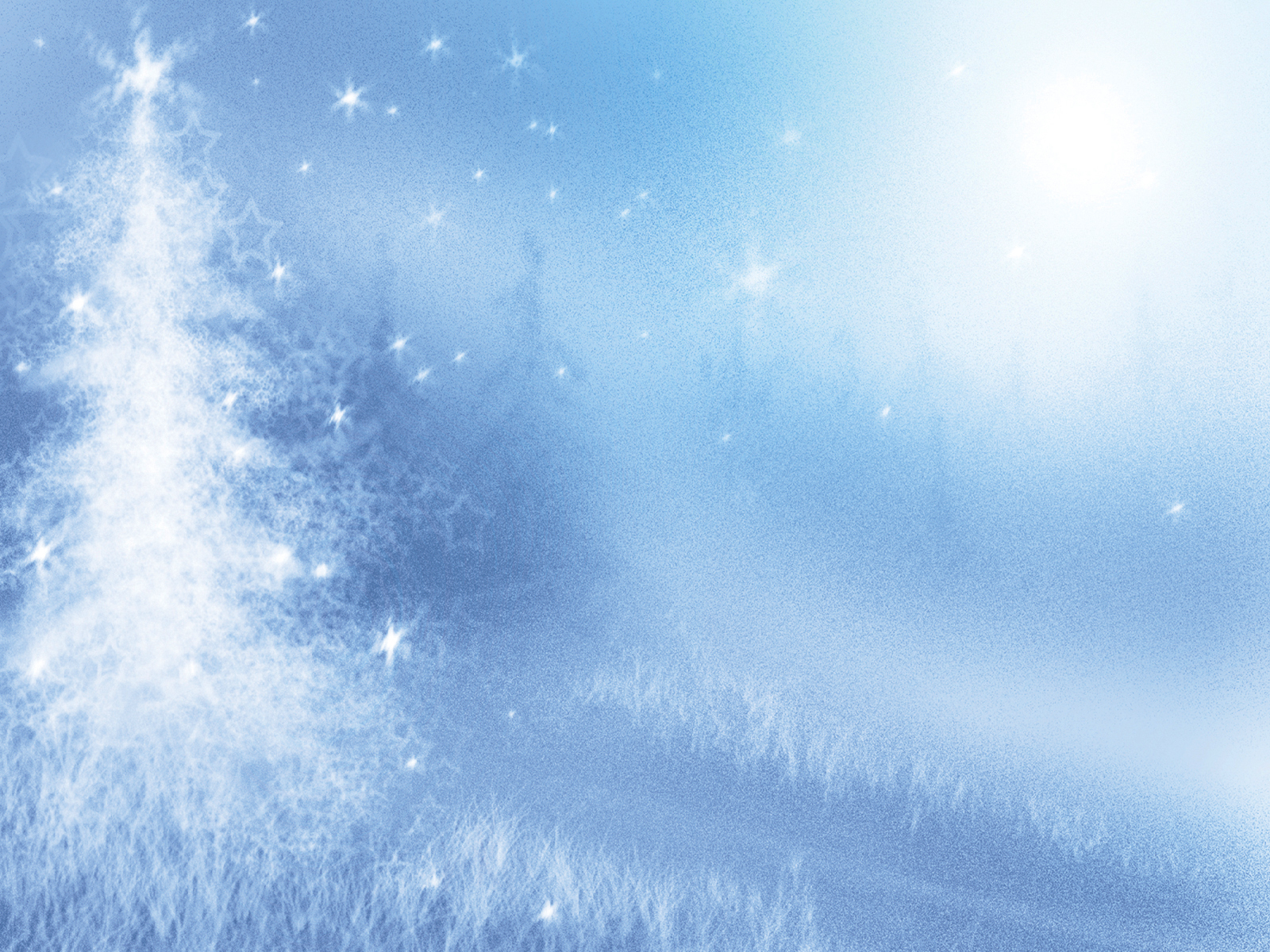 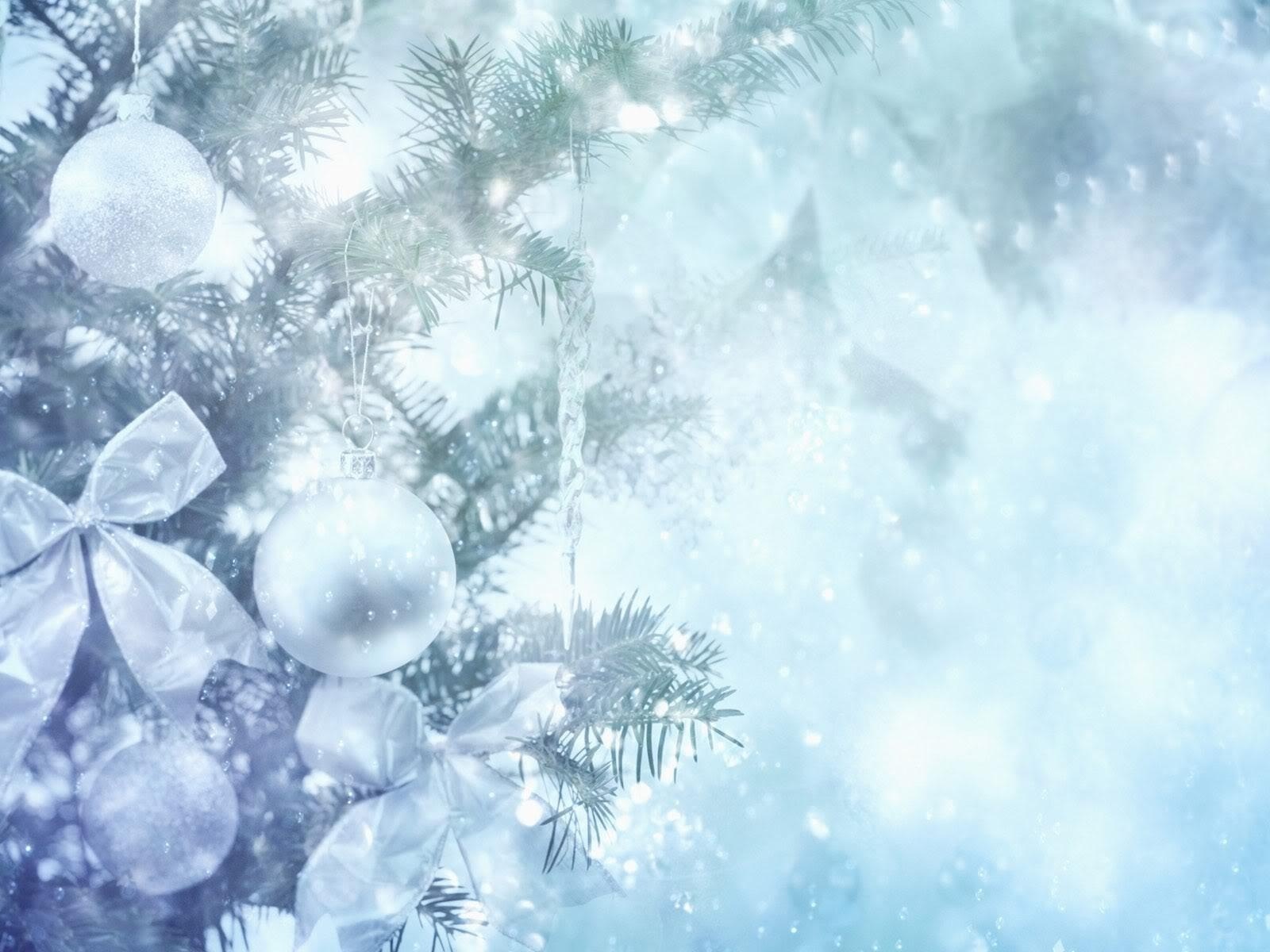 «Упражняемся в меткости»
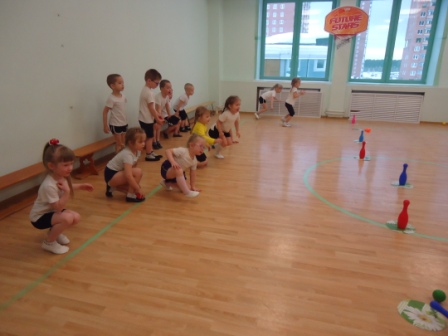 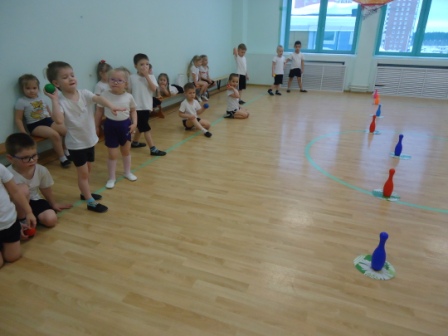 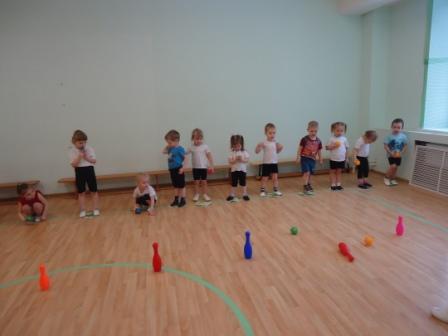 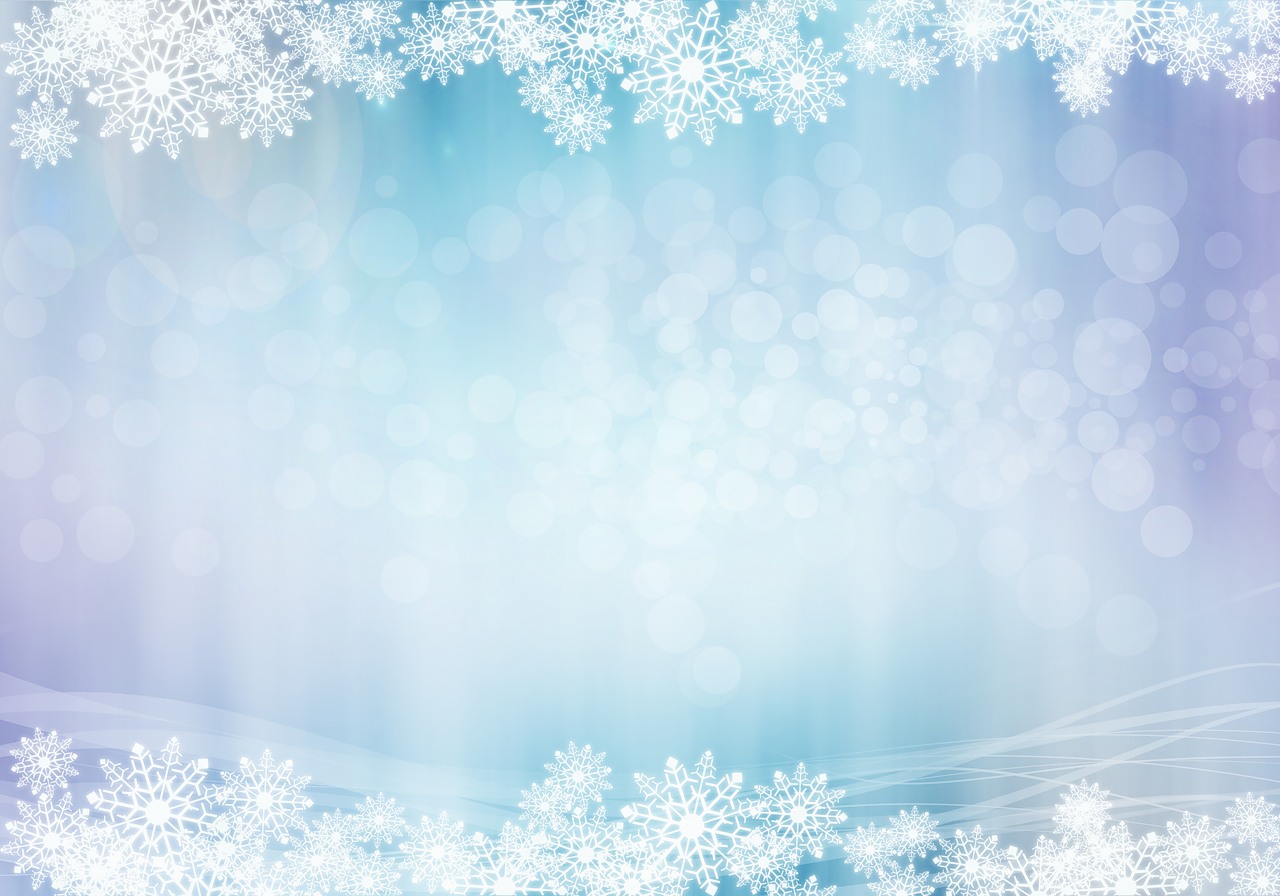 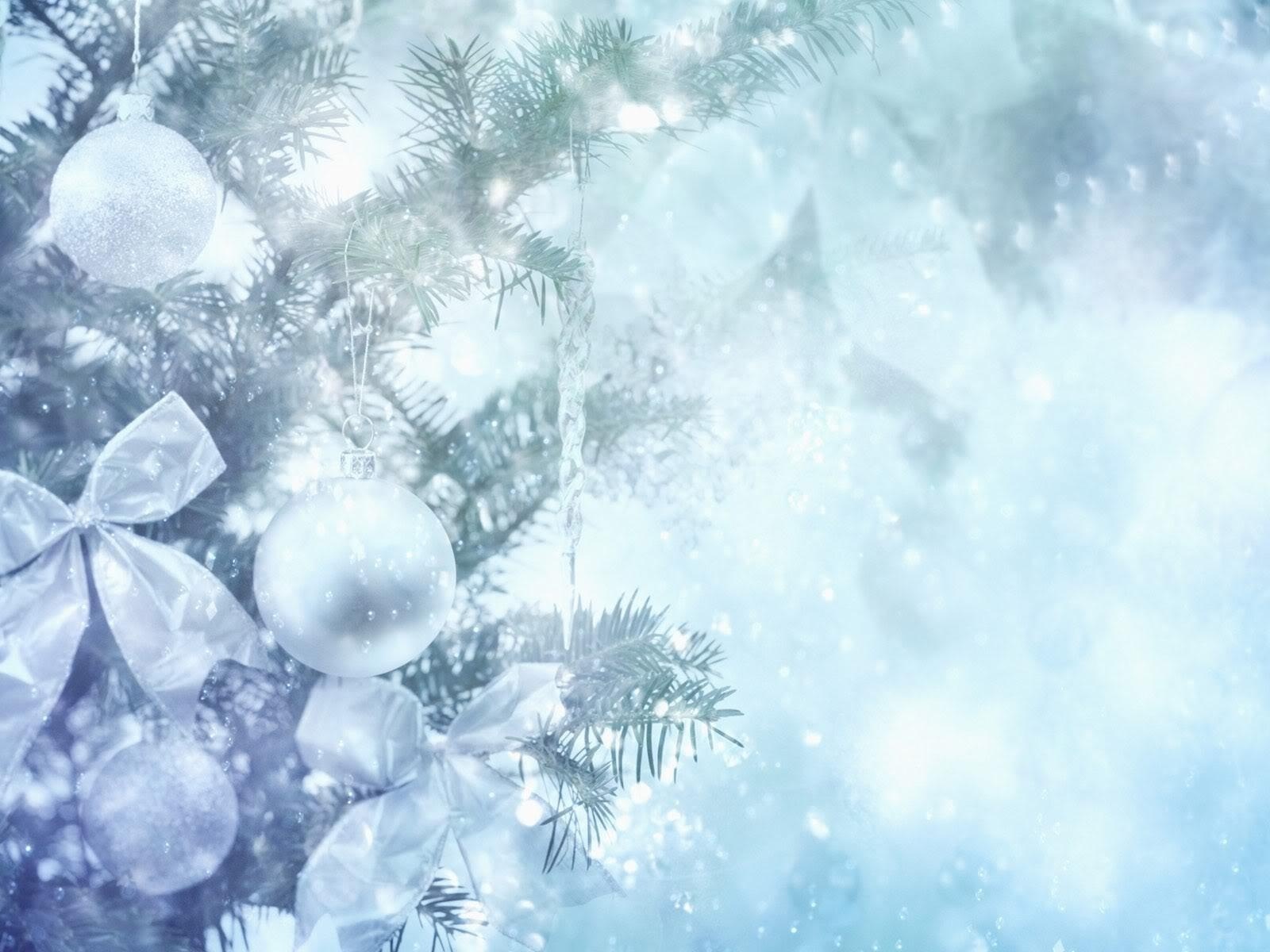 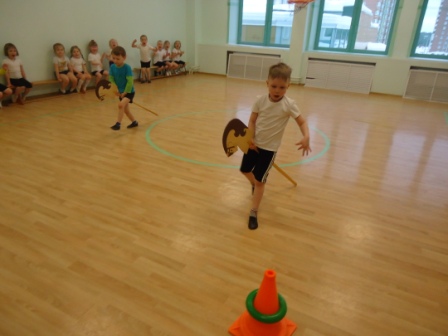 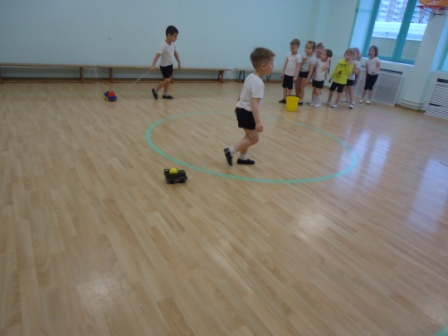 Аттракцион
 «Скачки на конях»
Эстафета 
«Доставь боеприпасы»
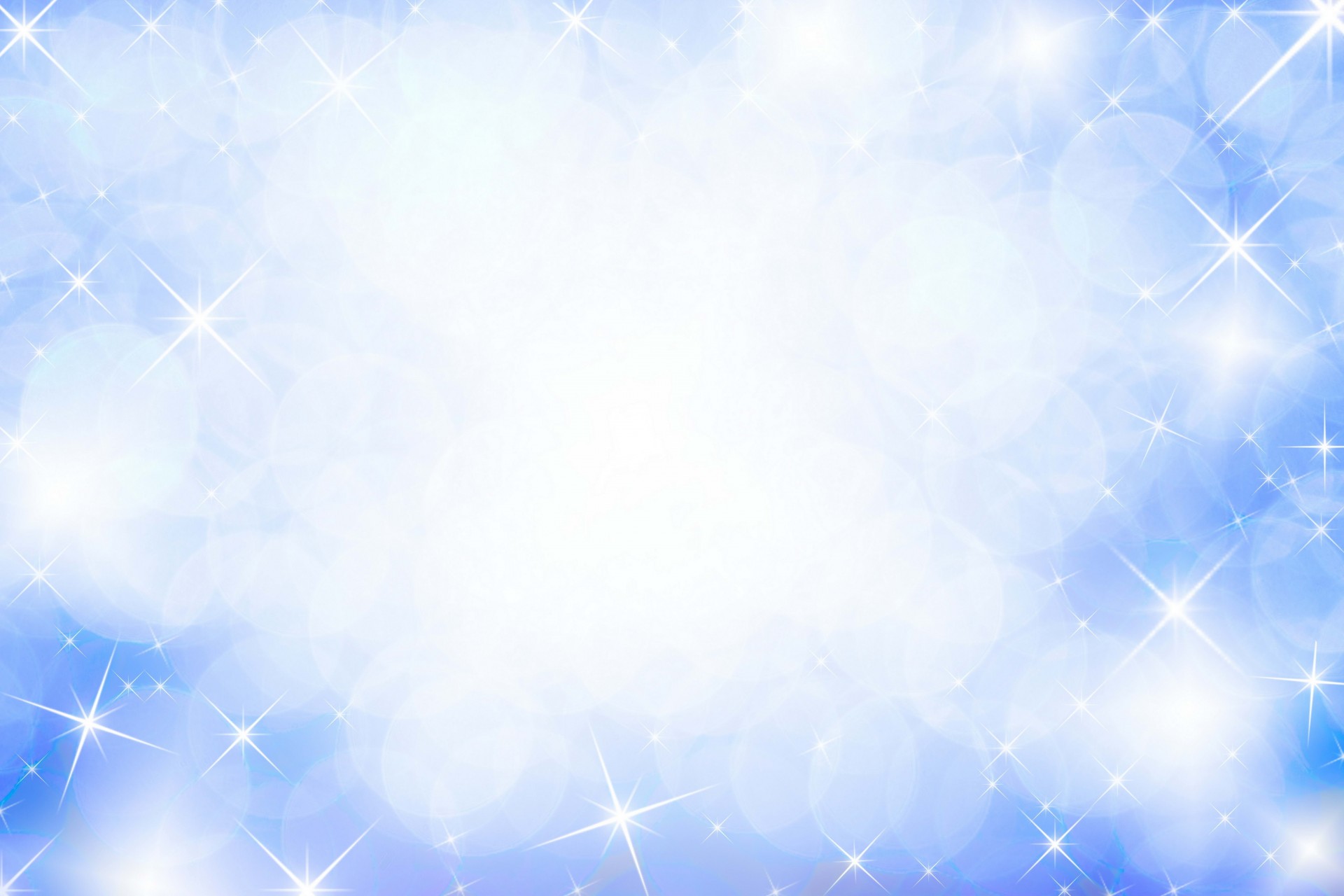 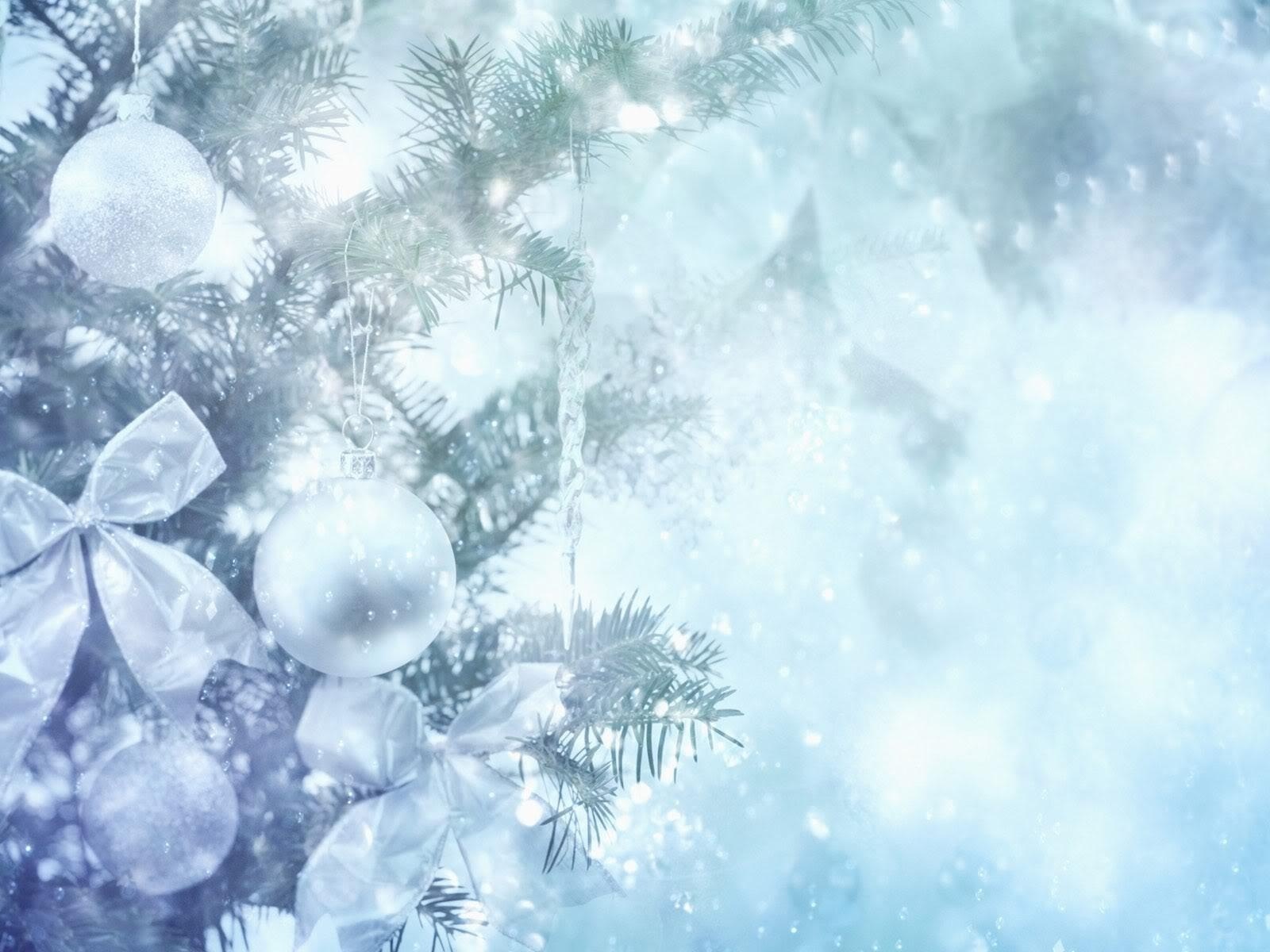 Игра  «Самолеты»
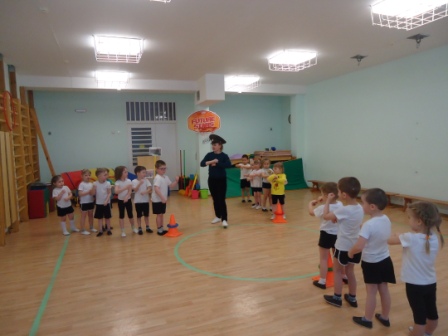 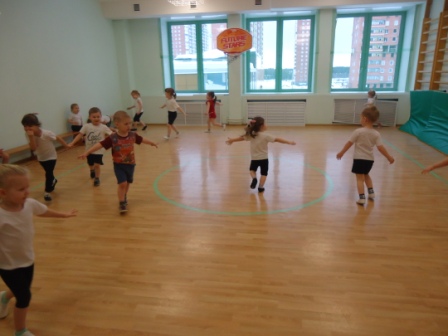